Педагогическая аттестация как приоритетное направление кадровой политики в системе образования г.Казани (итоги, проблемы, пути решения)И.А.Николаевская, старший методист Информационно-методического отдела Управления образования г.Казани
Итоги аттестации в декабре 2016 г.
Итоги аттестации в марте 2017 г.
Отклонены АК МОиН РТ (причины, проблемы)
- педагоги-досрочники (совокупность результатов: нет «звездного результата»)- недостаточные профессиональные результаты:   ЕГЭ, ОГЭ, предметные мониторинги ниже РТ;   открытые уроки, мастер-классы для директоров, зам.директоров (недостаточно для учителей- предметников);   не имеют очных результатов (дистанционные конкурсы, олимпиады, публикации…);   нет обобщения опыта работы по методич.проблеме;   поздно прикрепляются к РИП;- низкая культура оформления КР (пустые таблицы, некорректные данные, малограмотные формулировки);- низкая культура публичного выступления (нет алгоритма презентации опыта, многословие, не знают о своей аттестации на СЗД, грамоты за успехи…и к Новому году).Примечание: результаты за 2 года перед СЗД входят в КР на категорию.
Динамика качественного состава педагогов:
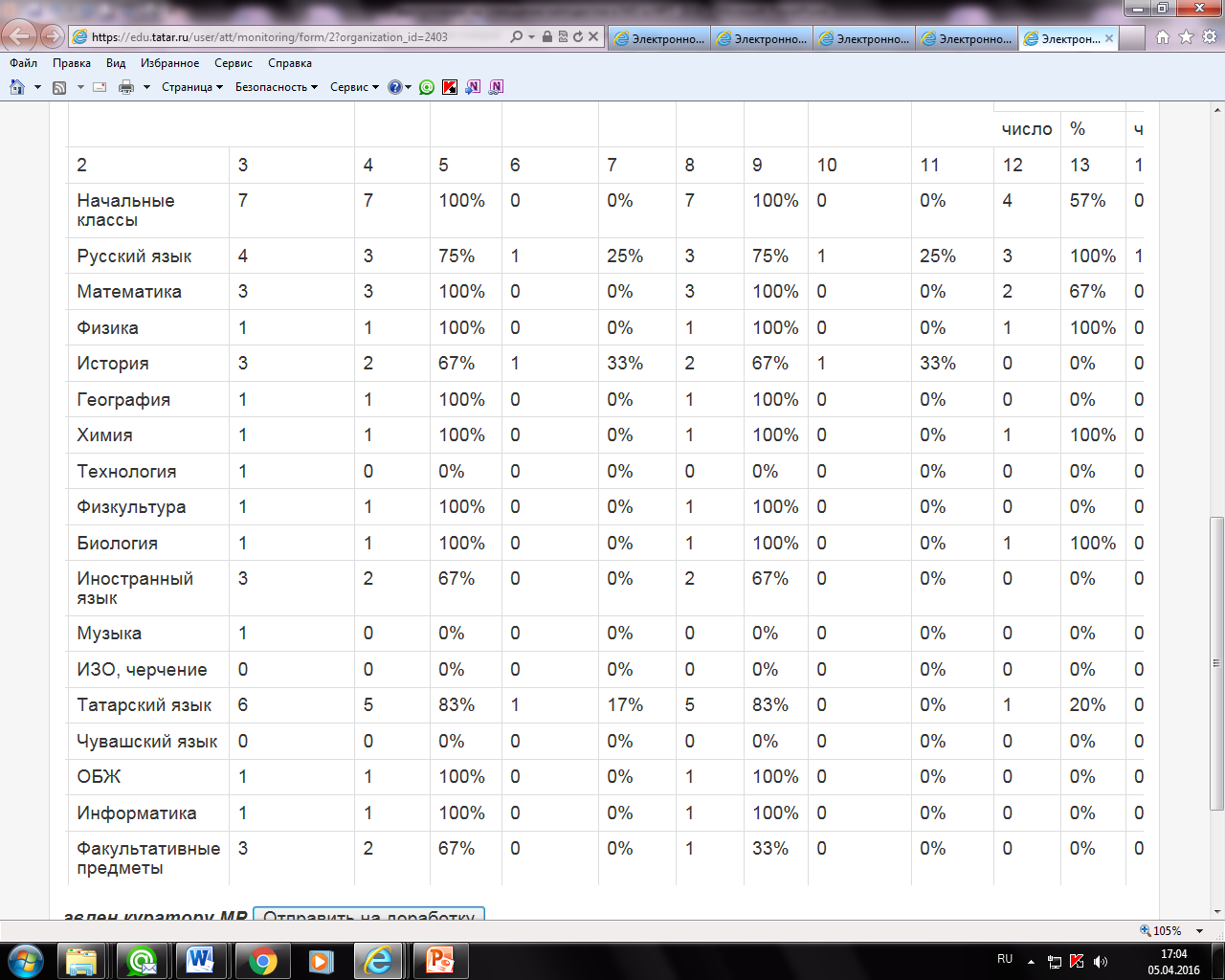 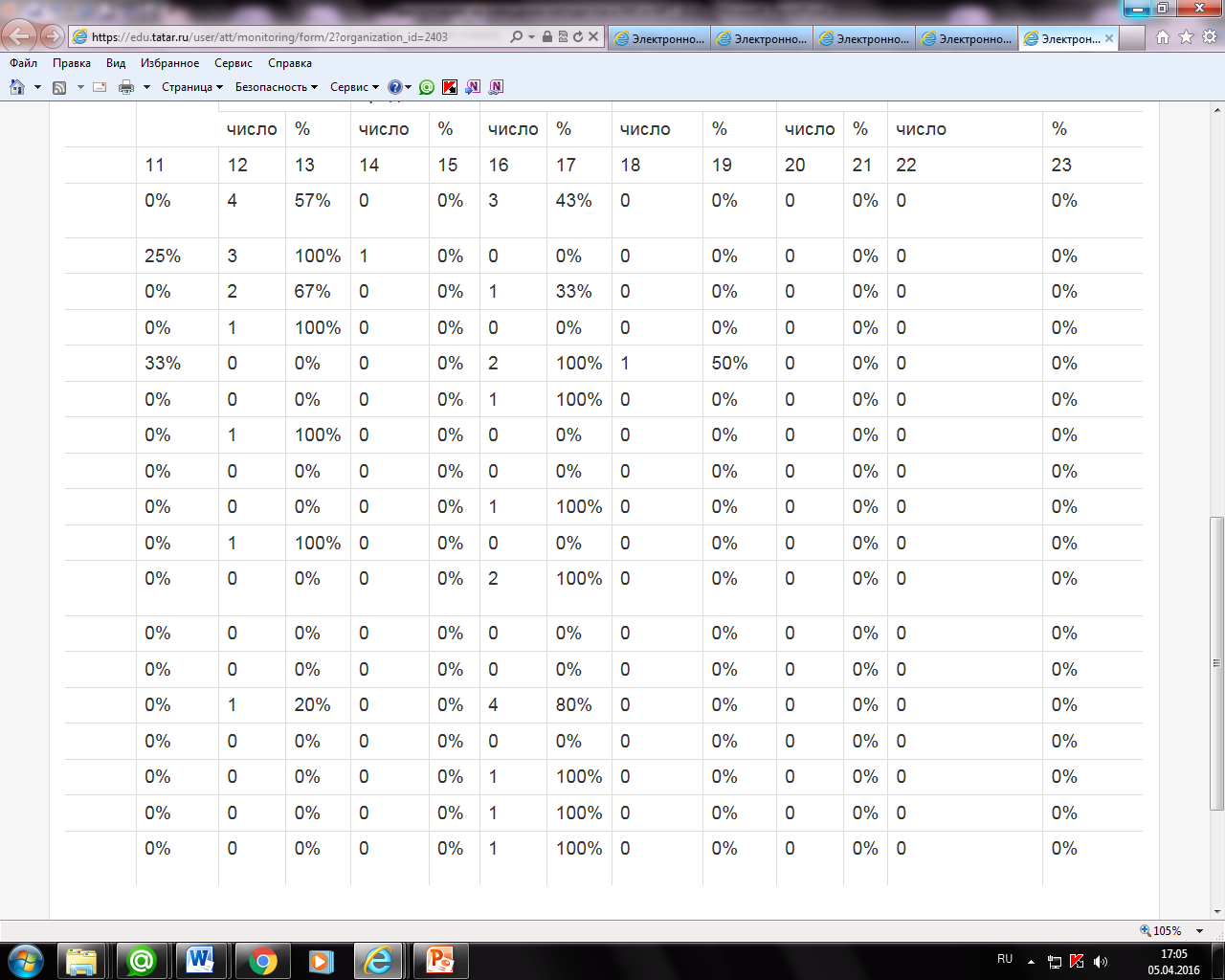 форма 3Форма №3Отчет о достижениях аттестующихся педагогов и результатах профессионального тестирования на апрель 2016
Рекомендации по заполнению формы №3
Указываем цифры –аттестованных педагогов с сентября по апрель учебного года ( СЗД, 1 и высшая)
Форма №4Сводная таблица итогов аттестации педагогических работников на апрель 2017
Рекомендации по заполнению формы №4
Столбец – «всего педагогических работников» в  форме 4 -должен совпадать с  цифрой в форме 1-  «численность педработников»;
Столбец «из них аттестовано/из них совместители» в  форме 4 - должен совпадать с  цифрой в столбце «Всего» формы 3